Helping Public Agencies Assess how Different Regulatory Structures for Shared Automated Vehicle Services Could Affect Transportation Access, Environmental Sustainability, and Profitability
Lead Researcher: Corey Harper
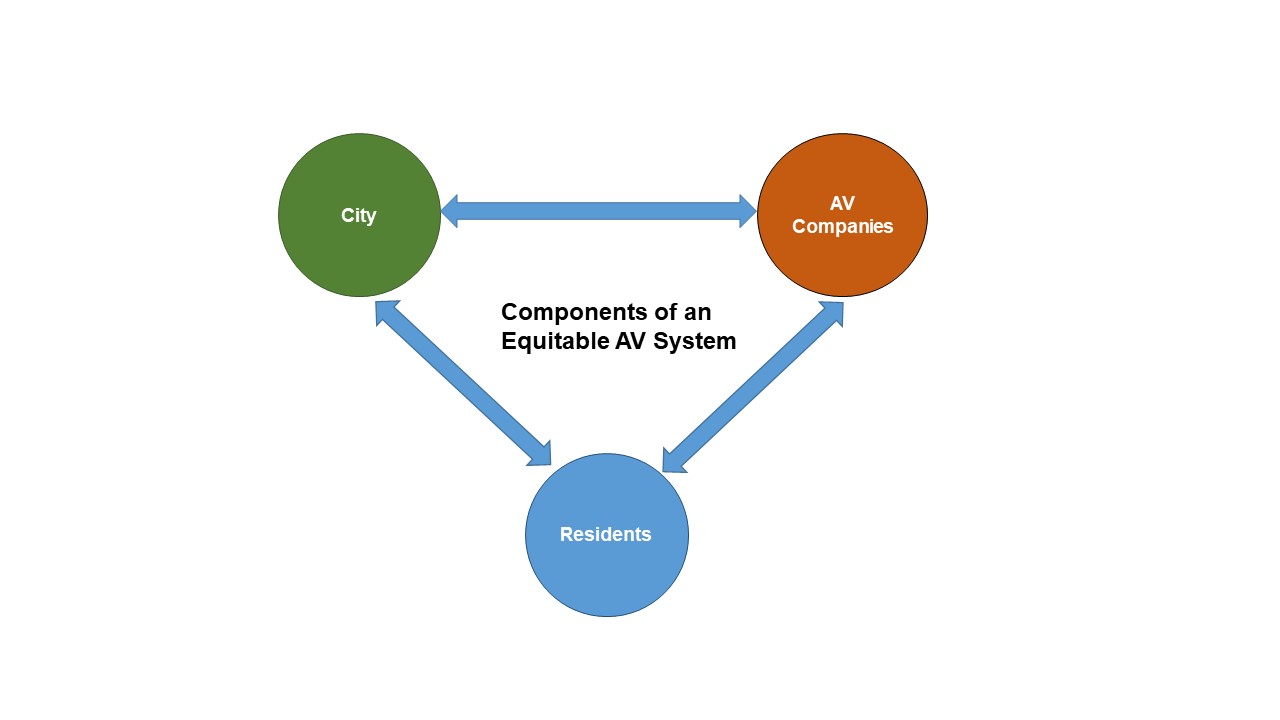 Project Name – Brief Overview of Project
Goals: Assess how regulatory requirements for shared AV services (e.g., number of handicap accessible vehicles and fleet size) could impact energy use, travel demand (i.e., vehicle miles traveled), average wait times across different population groups, and AV operator profit. 
Anticipated Outcomes: Policy recommendations to help cities make more informed policy decisions that will lead to a more sustainable, equitable, and profitable connected and automated transportation system.
Partners – Argo AI, City of Pittsburgh, PA Public Utility Commission
Project Name – Expected Outcomes
Expected outcomes: Publication in research journals and conference proceedings, engagement with policymakers, development of policy recommendations, and distribution of a policy brief.
This project develops a replicable, open, deployable model that assists public agencies assess in understanding how regulatory requirements for shared AV services could impact energy use, travel demand, and average wait times across different population groups, and AV operator profit.